Spectral resolution of retarded potentials
LL2 section 64
Electromagnetic waves were spectrally resolved in section 49.
Static fields were spectrally resolved in section 51.
Now, spectrally resolve the fields due to moving charges.
In the Fourier expansion of the potentials of f(t) and A(t), we have the w components
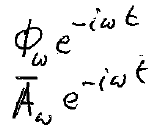 The sources of f(t) and A(t) are r(t) and j(t).
Each w component in the expansions of r(t) and j(t) gives the corresponding component of the potentials.
From (62.9)
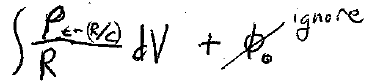 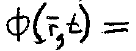 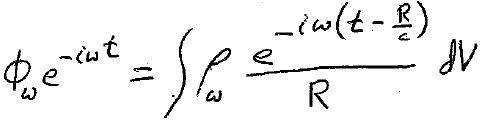 The phase depends on the distance R from source point dV to field point.
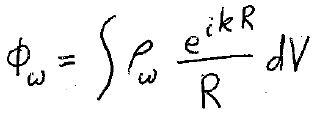 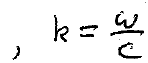 similarly
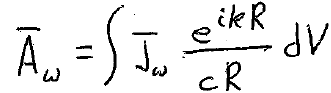 The differential equation for arbitrary field with charges
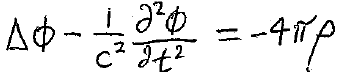 (62.3)
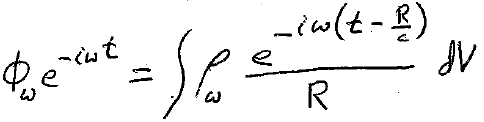 Must be satisfied for each w component
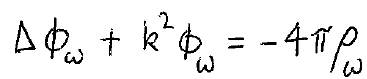 Time dependence is gone
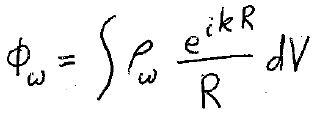 Fourier components of charge density
Prime means source coordinates
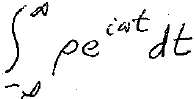 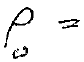 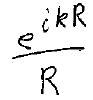 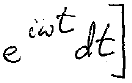 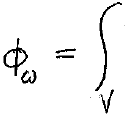 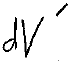 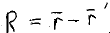 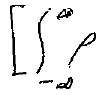 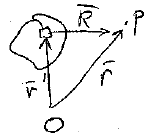 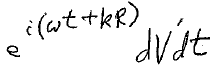 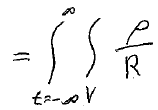 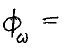 Single point charge
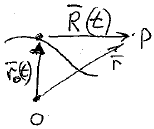 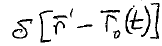 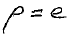 Substitute, and do V integral: r’     r0(t)
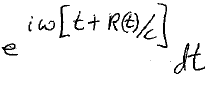 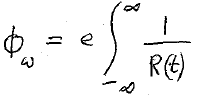 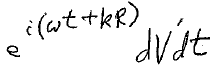 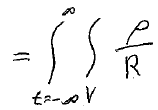 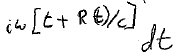 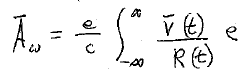 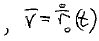 similarly
Periodic motion, discrete frequencies, multiples of fundamental w0 = 2p/T
Spectral resolution contains only integer multiples of w0
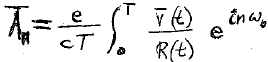 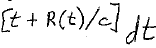